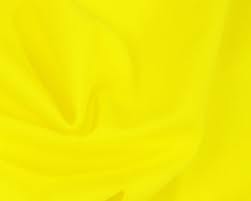 SPUŽVA BOB
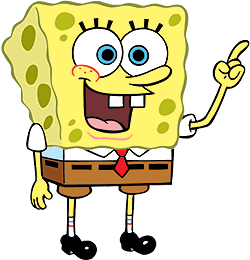 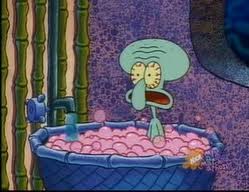 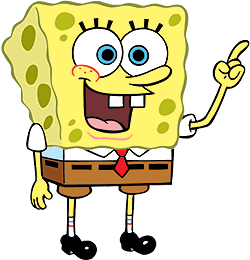 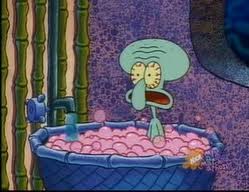 SPUŽVA BOB!!!
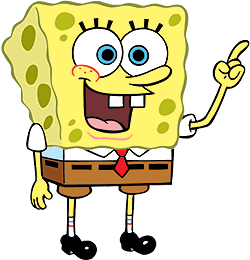 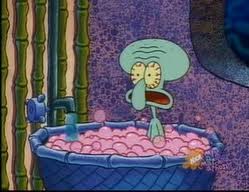 Kalamarko, posudiš mi malo šećera?
SPUŽVA BOB!!!
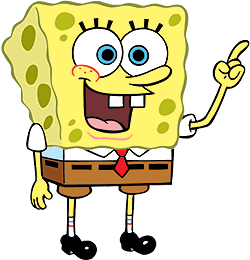 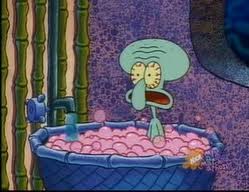 Kalamarko, Kalamarko, Kalamarko, molim te!
Ne gnjavi me!
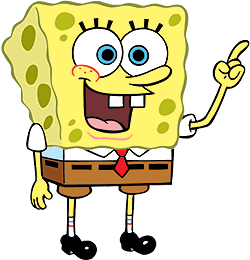 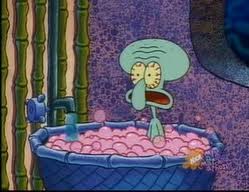 Malo šećera?
Što si dosadan?
Kupam se!
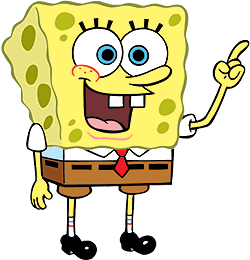 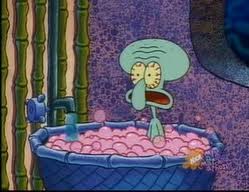 Kalamarko,Kalamarko,Kalamarko, molim te.
DOSADANN SI!!!!
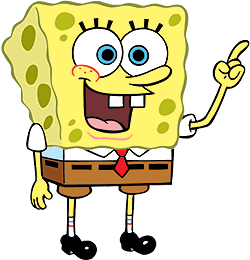 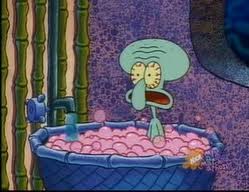 Dobro, dobro,t i se lijepo okupaj, a ja ću doći kad budeš gotov. Bok!
SPUŽVA BOB!!!
Bok! 
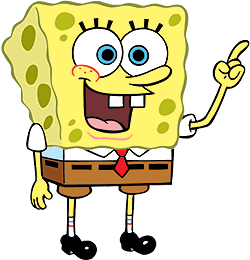 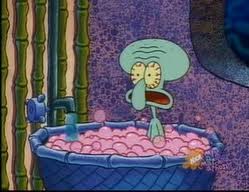 SPUŽVA BOB!!!
Bok! 
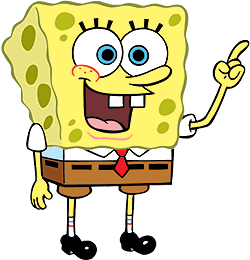 Tralalaa,tralala..
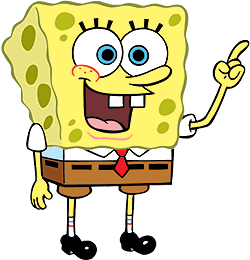 Što li radi sad Kalamarko? Ma, idem vidjeti.. :D
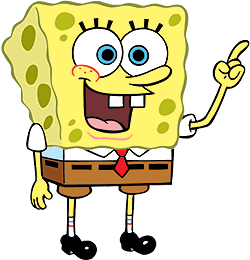 Kalamarko će biti sretan kad me ponovo vidi!
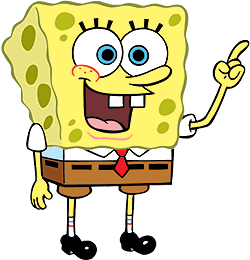 Tralalaa,tralala..
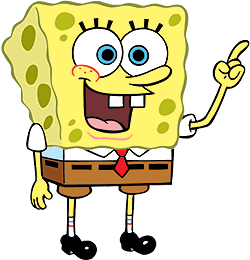 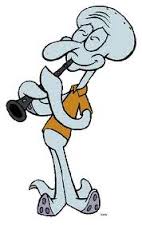 Nemogu vjerovati! Taj Spužva Bob dosadniji je od moje pokojne babice!
Kalamarko, Kalamarkooooo?
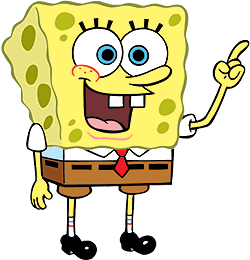 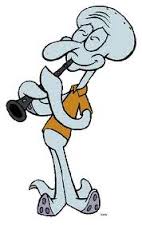 Sviram!
Možeš mi sada dati malo šećera??
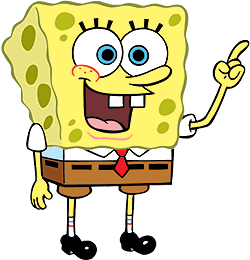 Bolje da mu sada dam šećer jer me neće pustiti na miru godinu dana!
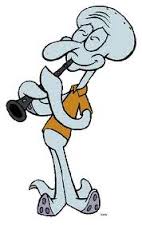 Jes! Sad ću moći jesti karamelu <3
Evoo!
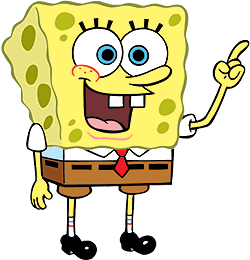 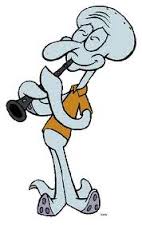 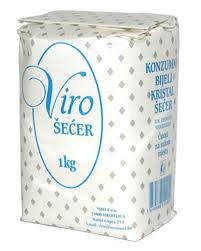 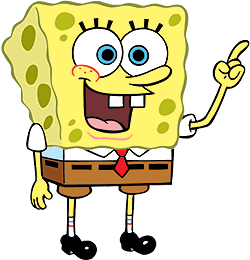 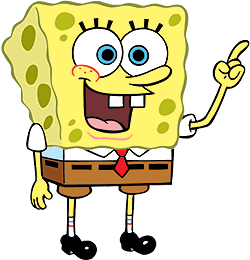 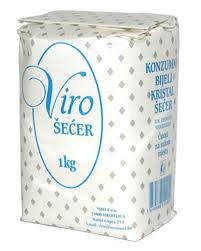 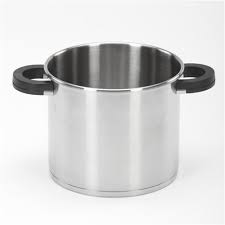 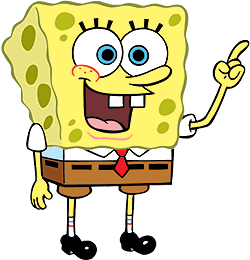 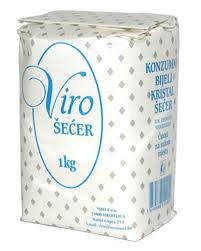 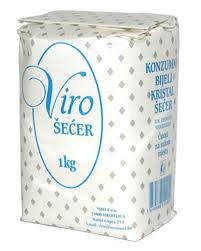 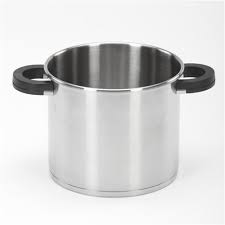 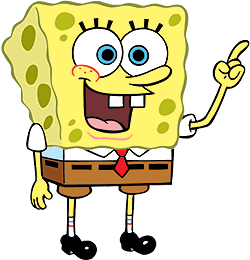 NJAM NJAM!
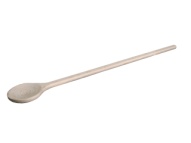 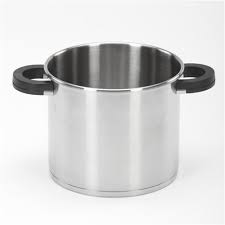 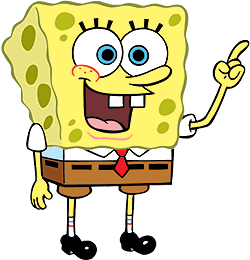 mmm…
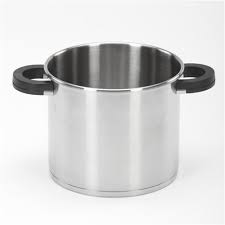 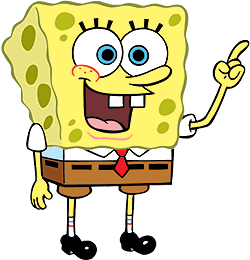 Bolja karamela od Klještićeve…
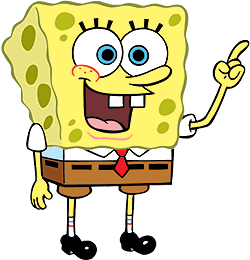 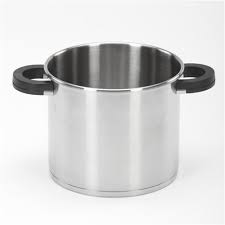 LIKOVI:
KALAMARKO
SPUŽVA BOB
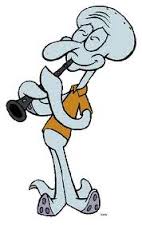 Literatura:
https://www.google.hr/search?q=kuhinja+spu%C5%BEva+bob&rlz=1C2AVSW_enHR552HR552&tbm=isch&source
HVALA NA PAŽNJI!
Kristina Kranjčec ,7.b